En dansant tout le long du bois
En dansant tout le long du bois,
Ma clarinette a perdu sa note.
En dansant tout le long du bois, 
Ma clarinette la retrouvera.
Woodwind Family
2
4
Clues that an instrument is part of the woodwind family:
2. The instrument is a cylinder with holes, and has an opening at the bottom.
1. The instrument is made of wood (or used to be).
3. The instrument uses a thin piece of wood called a reed.
2
4
2
4
2
4
2
4
2
4
2
4
2
4
2
4
2
4
2
4
2
4
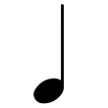 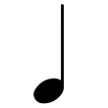 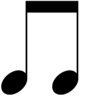 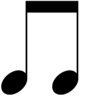 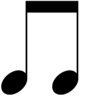 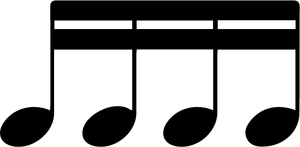 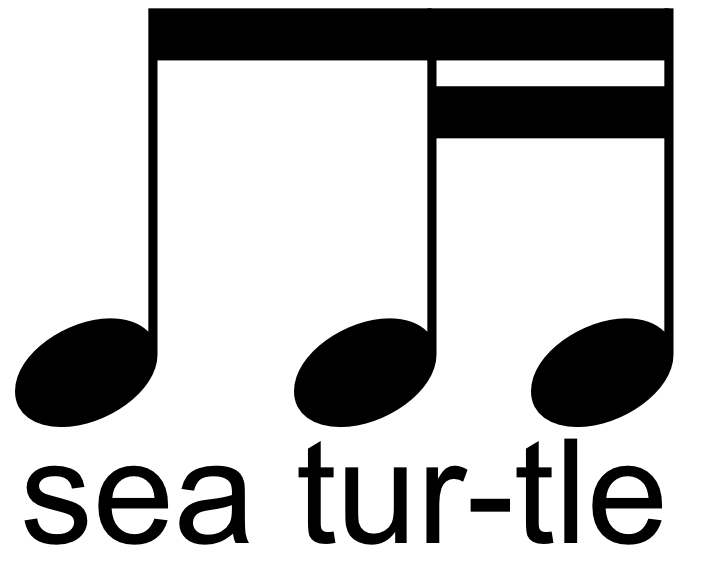 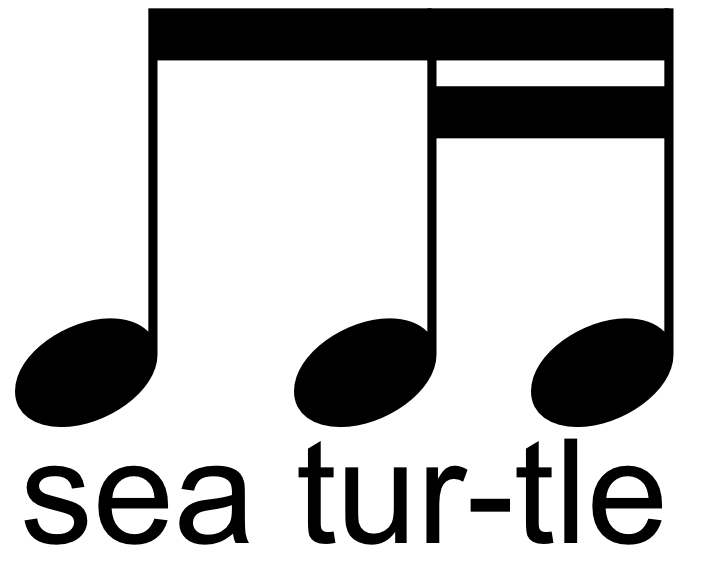 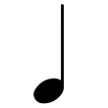 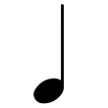 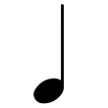 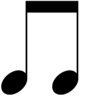 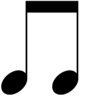 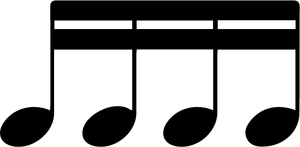 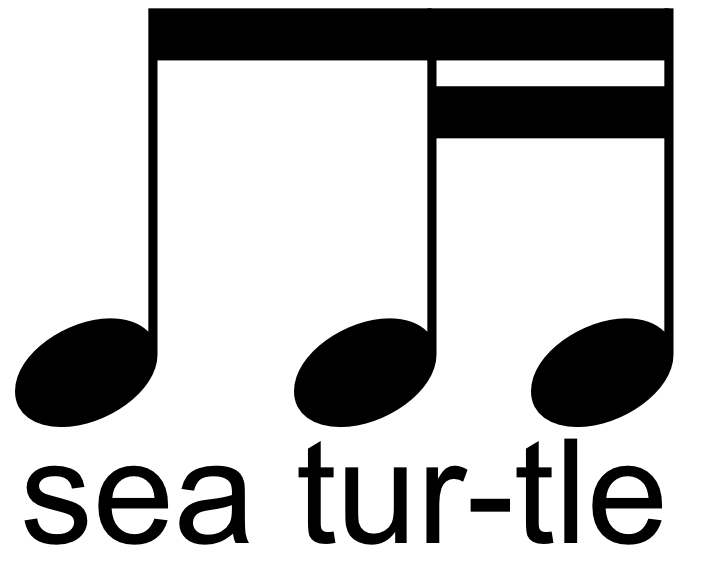 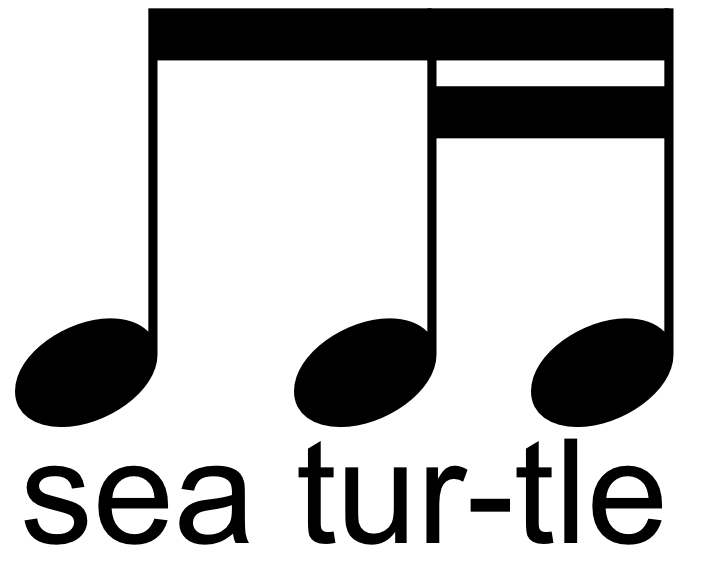 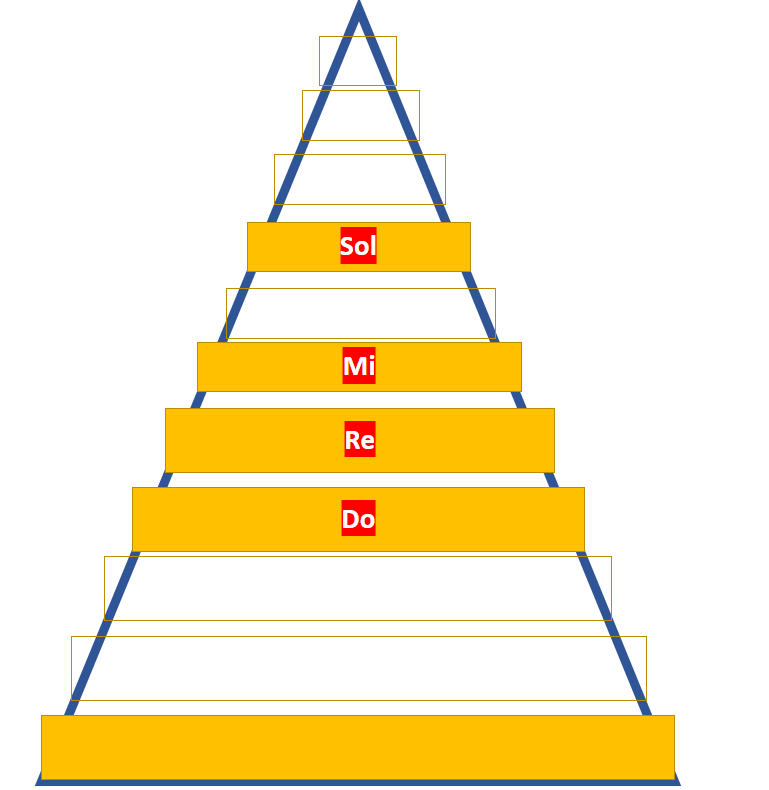 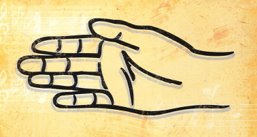 Sol
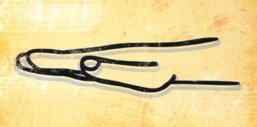 Mi
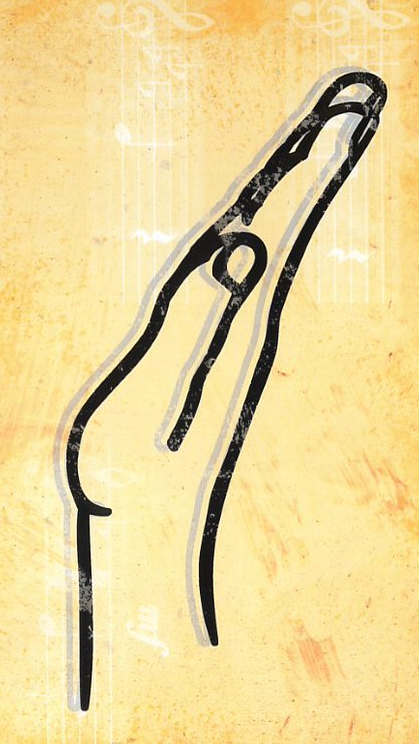 Re
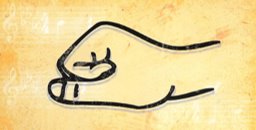 Do
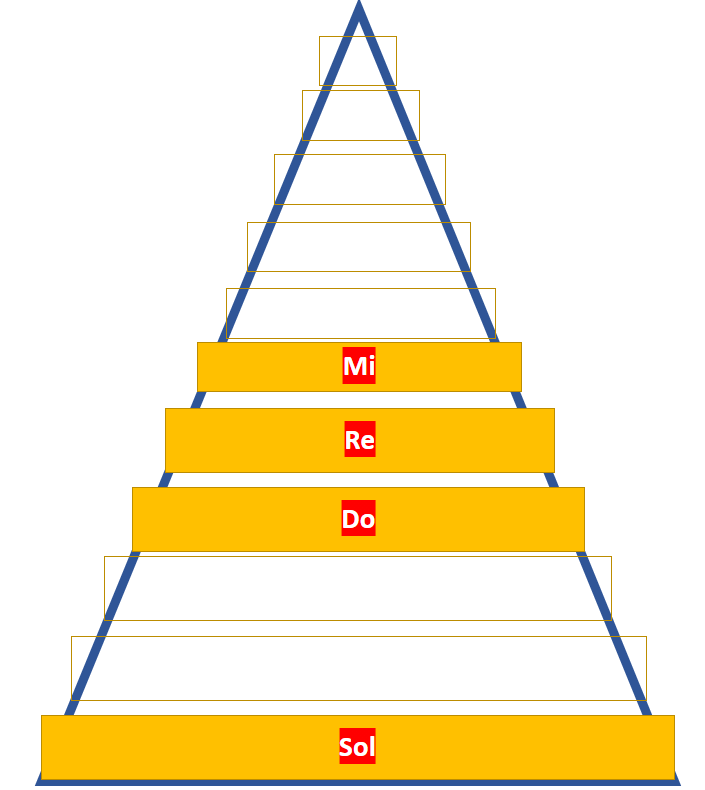 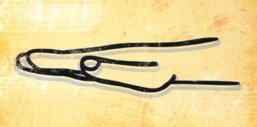 Mi
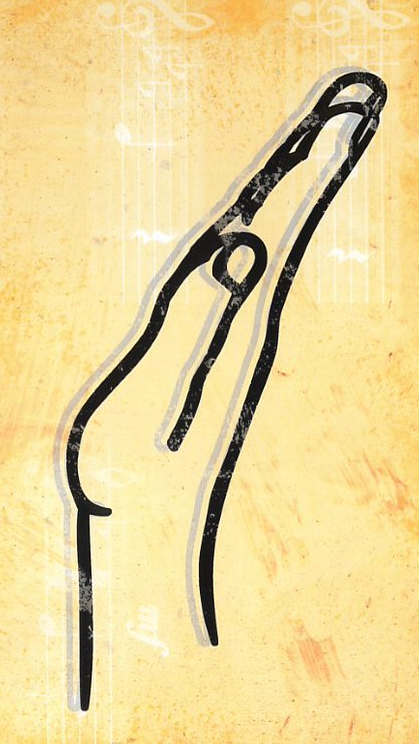 Re
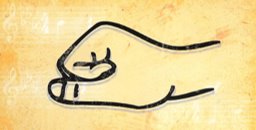 Do
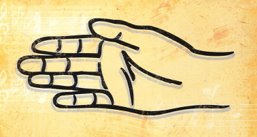 Sol
2
4
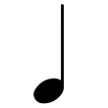 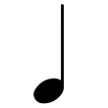 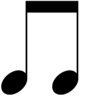 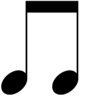 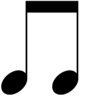 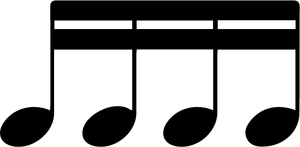 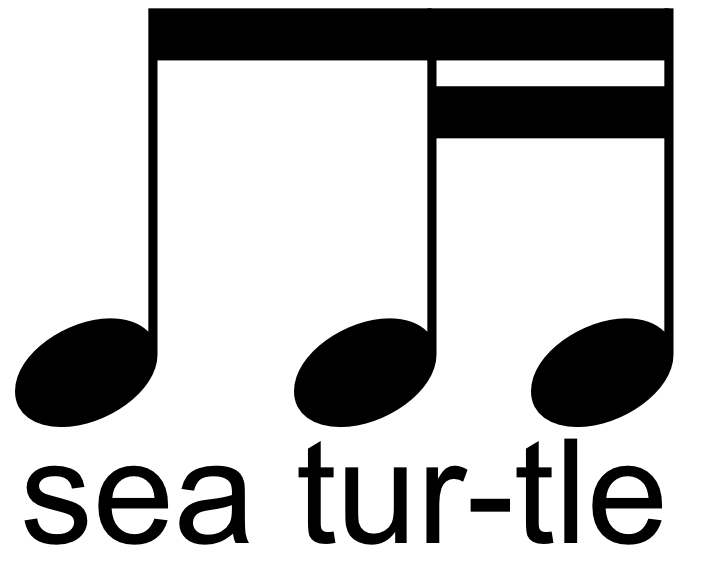 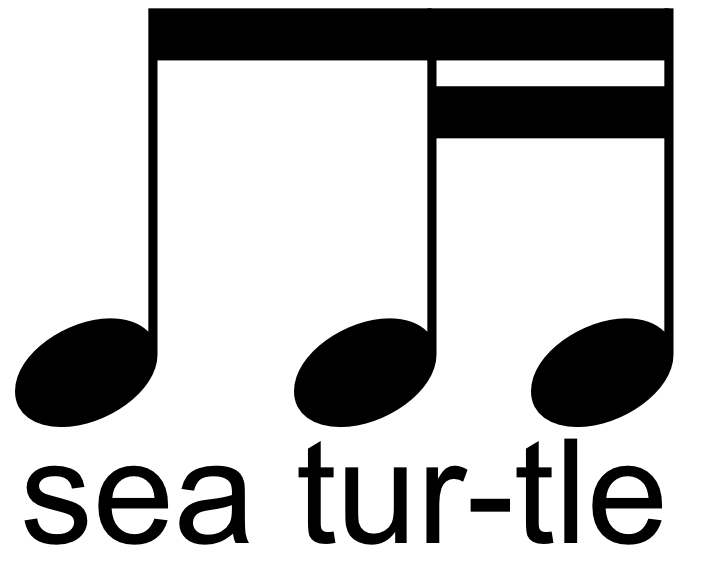 M  R-D
M
M M-M
M  R
M-R-D-R
R   D
S,   D
M
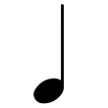 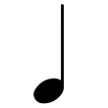 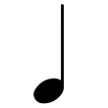 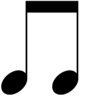 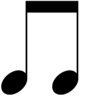 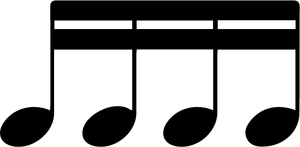 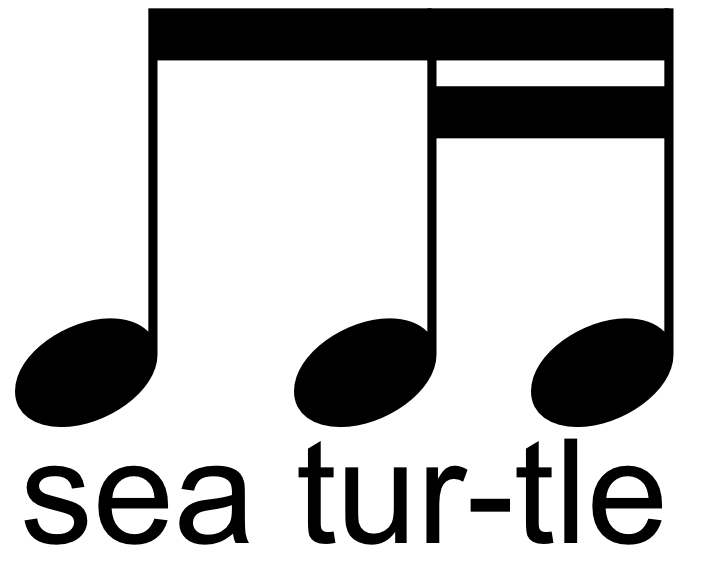 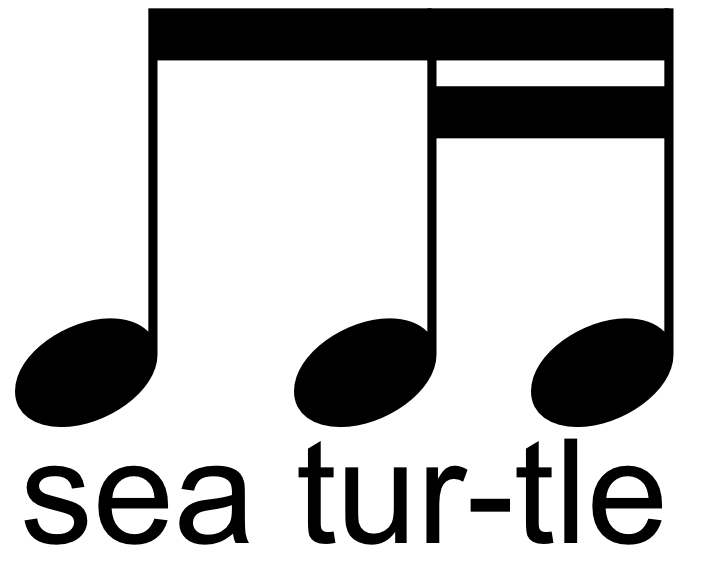 M  R-D
M
M M-M
M  R
M-R-D-R
D
S,   D
M
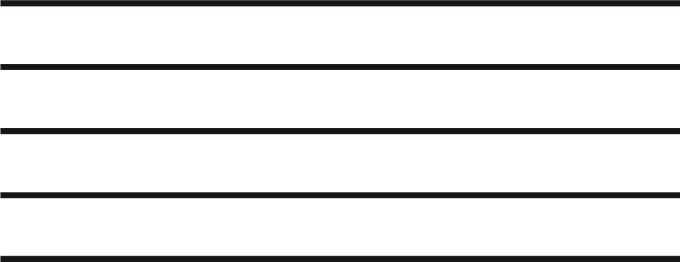